How Teachers Can Move21st Century Education Forward
Building Bridges Conference
Tan-Tar-A Resort, Ozarks, MO
November 12, 2012
Ken Kay, CEO, EdLeader21
© 2010 EdLeader21.  All rights reserved.
What is 21st century education? 
How is it relevant to the common core?
 What can you do?
© 2010 EdLeader21.  All rights reserved.
What is 21st century education?
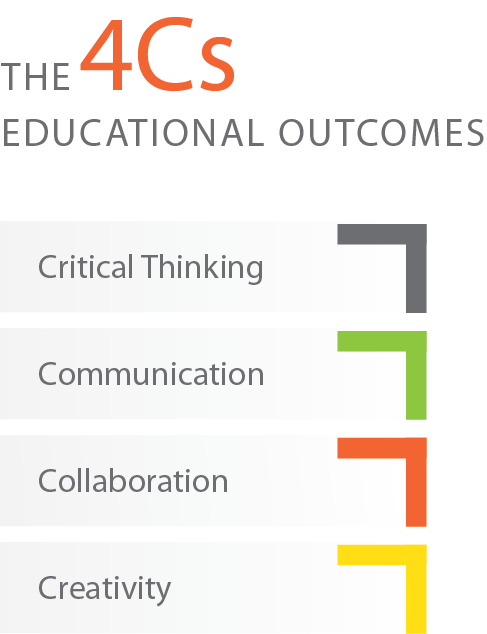 The 4Cs and 21st Century Education(The 4Cs are Critical Thinking, Communication, Collaboration, & Creativity)
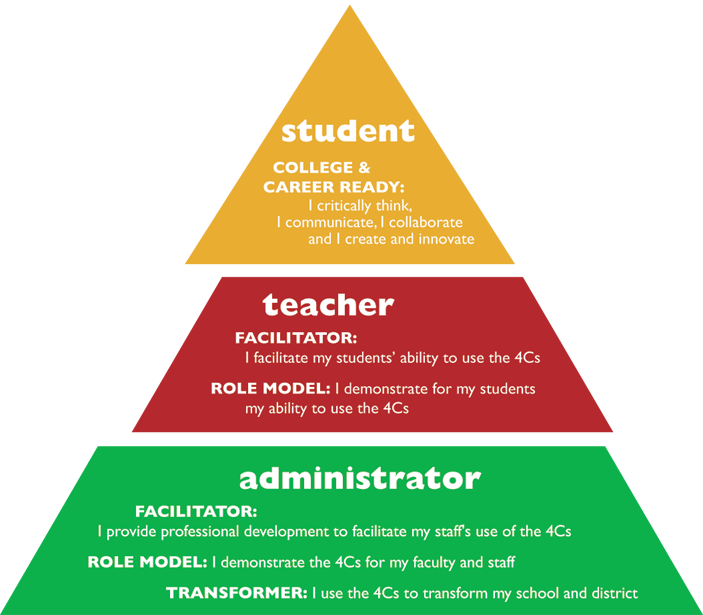 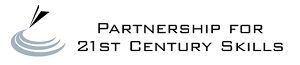 What do we want our studentsto aspire to?
Student A
Student B
Has mastered the content of:
Math
Science
English
Social Studies
Has mastered the content of:
Math
Science
English
Social Studies
AND is:
A critical thinker
An effective communicator
An effective collaborator
Creative and Innovative
Which student would be a better citizen?
Student A
Student B
Has mastered the content of:
Math
Science
English
Social Studies
Has mastered the content of:
Math
Science
English
Social Studies
AND is:
A critical thinker
An effective communicator
An effective collaborator
Creative and Innovative
Which student would be more productive in the economy?
Student A
Student B
Has mastered the content of:
Math
Science
English
Social Studies
Has mastered the content of:
Math
Science
English
Social Studies
AND is:
A critical thinker
An effective communicator
An effective collaborator
Creative and Innovative
Which student is likely to be more effective in their personal life?
Student A
Student B
Has mastered the content of:
Math
Science
English
Social Studies
Has mastered the content of:
Math
Science
English
Social Studies
AND is:
A critical thinker
An effective communicator
An effective collaborator
Creative and Innovative
Step 2: Create a community consensus
Communicate effectively
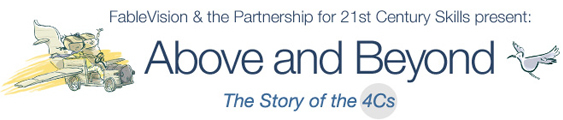 http://tinyurl.com/AboveBeyond-animation
© 2010 EdLeader21.  All rights reserved.
How does 21st century education relate to the common core?
New AP exams
Take a look at this college-level biology question
The creeping horizontal and subterranean stems of ferns are referred to as
Prothalli
Fronds
Stipes
Roots
Rhizomes
Now examine this college-level biology question
H+ + HCO3        H20 + C02
The equation above shows a reversible reaction that occurs in blood. An Olympic marathoner training at high altitude in Colorado feels dizzy and begins hyperventilating while taking a run. Her blood pH is elevated, resulting in alkalosis. How will normal blood pH be restored?
An increase in 02 concentration in the plasma will lead to a decrease in H+ concentration
An increase in CO2 concentration in the plasma will lead to an increase in H+ concentration
A decrease in sweating will lead to an increase in HCO3 concentration
A decrease in respiration will lead to an increase in plasma O2 concentration
How do we prepare teachers for “question #2” education?
What can you do?

6 Ideas
1. Bring the 4Cs alive in your classroom.
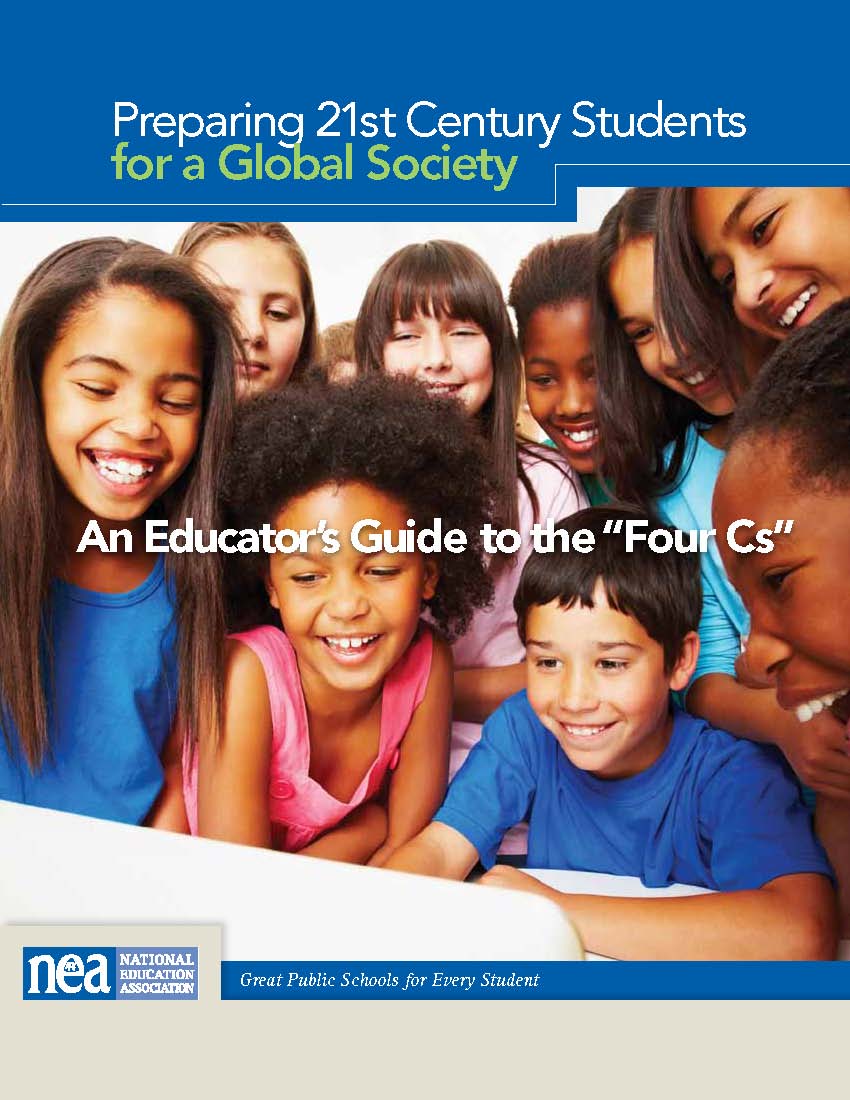 Read this 
4Cs Guide for Educators.
http://www.nea.org/tools/52217.htm
2. Focus on critical thinking.
Focus on critical thinking
Example:  Upper Arlington (OH)
Example:  Center for Authentic Intellectual Work (www.centerforaiw.com)
© 2010 EdLeader21.  All rights reserved.
3. Focus on creativity and collaboration.
Austin’s Butterfly
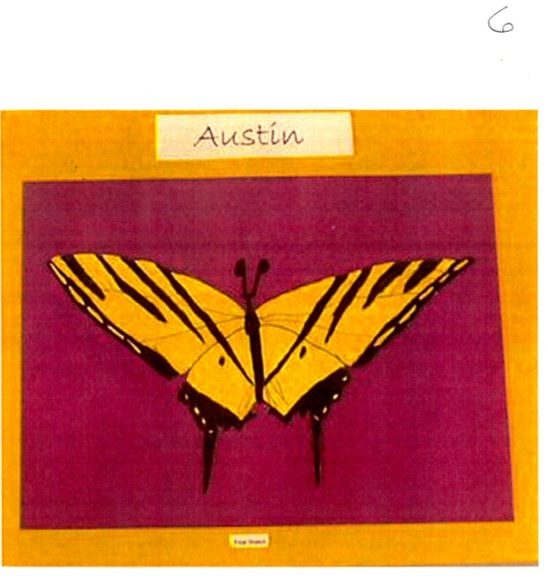 Austin’s Butterfly
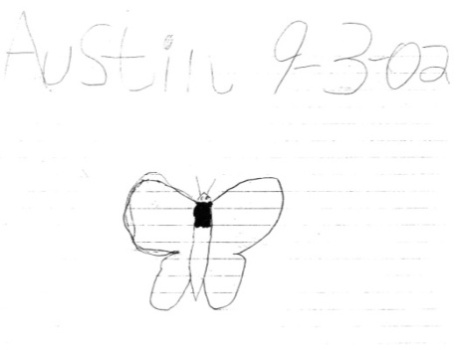 Austin’s Butterfly
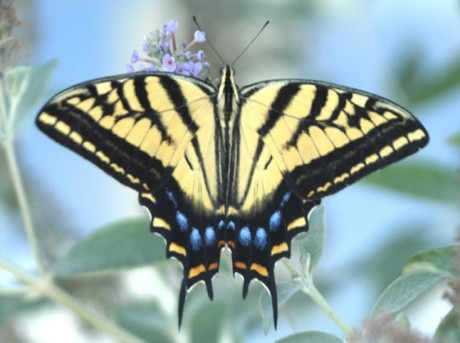 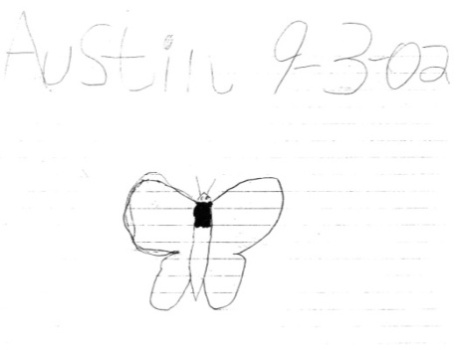 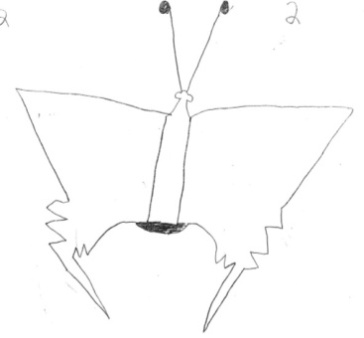 Assignment Photo
Draft 1
Draft 2
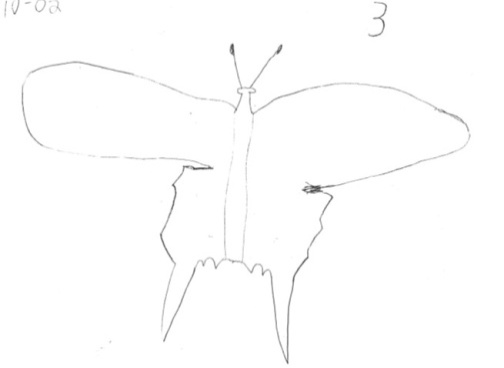 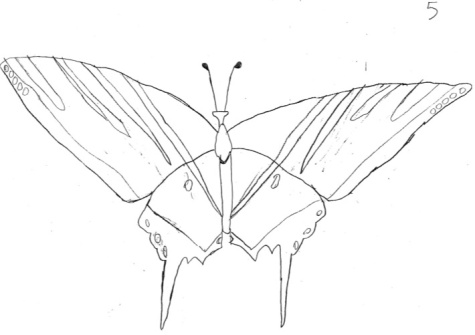 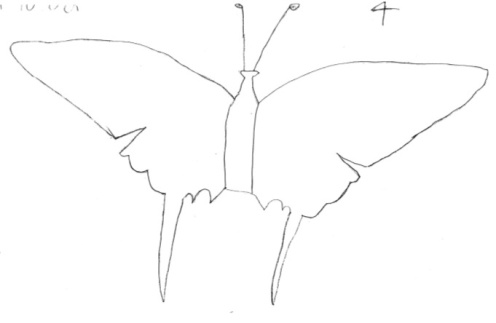 Draft 3
Draft 4
Draft 5
Austin’s Butterfly
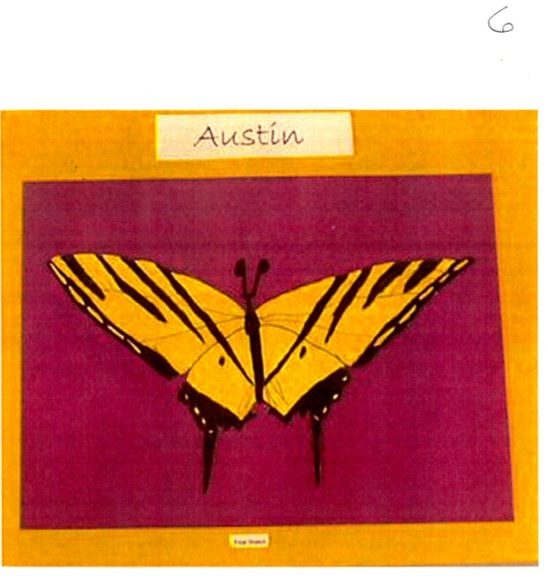 Final (Draft 6)
www.youtube.com/watch?v=JFHf7jAfJlg
4. Focus on PBL.
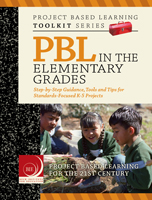 PBL
for elementary grades
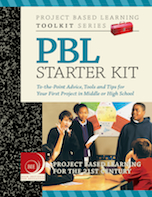 www.bie.org
PBL
starter kit
5. Focus on assessment.
Use rubrics for the 4Cs.
Focus on Transparency
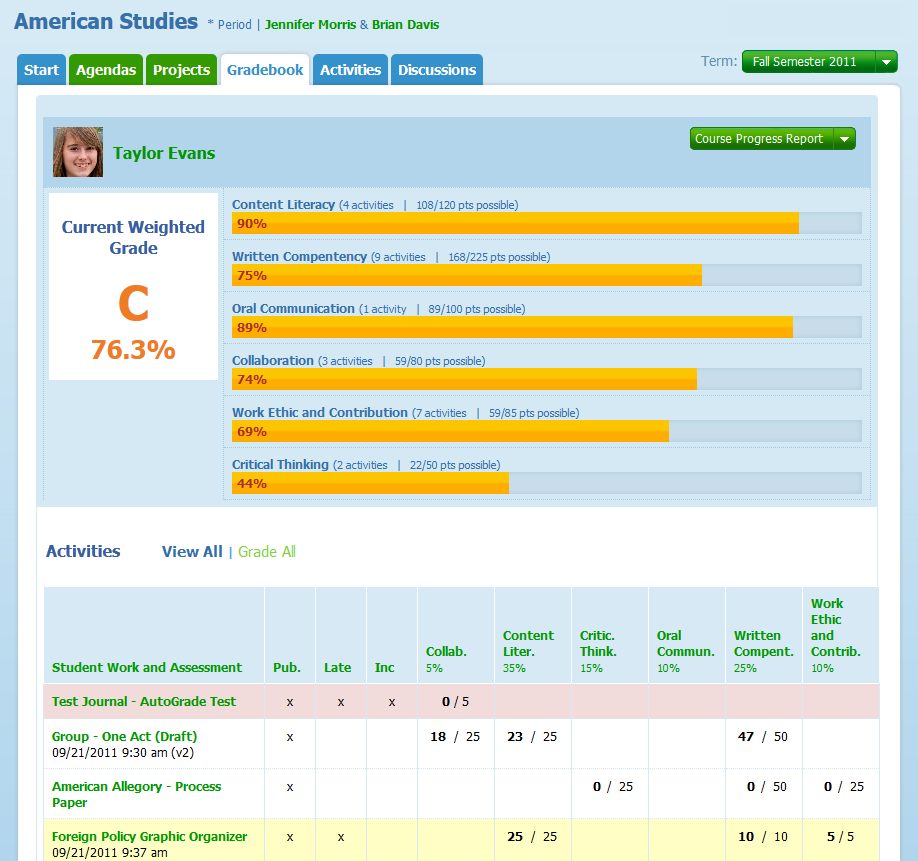 © 2010 EdLeader21.  All rights reserved.
6. Focus on leadership.
New Book on the 7 Steps
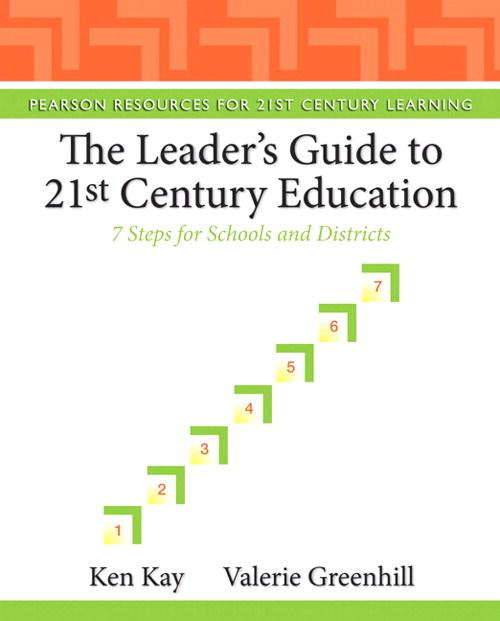 To order:  http://tinyurl.com/EL21-7Steps
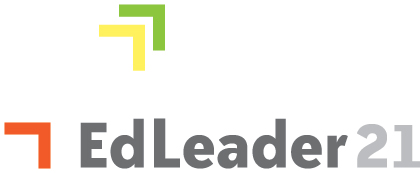 EdLeader21 is a professional learning community of superintendents and district leaders committed to 21st century education.
© 2010 EdLeader21.  All rights reserved.
EdLeader21 has over 105 members from 31 states and Argentina representingover 2 million students.
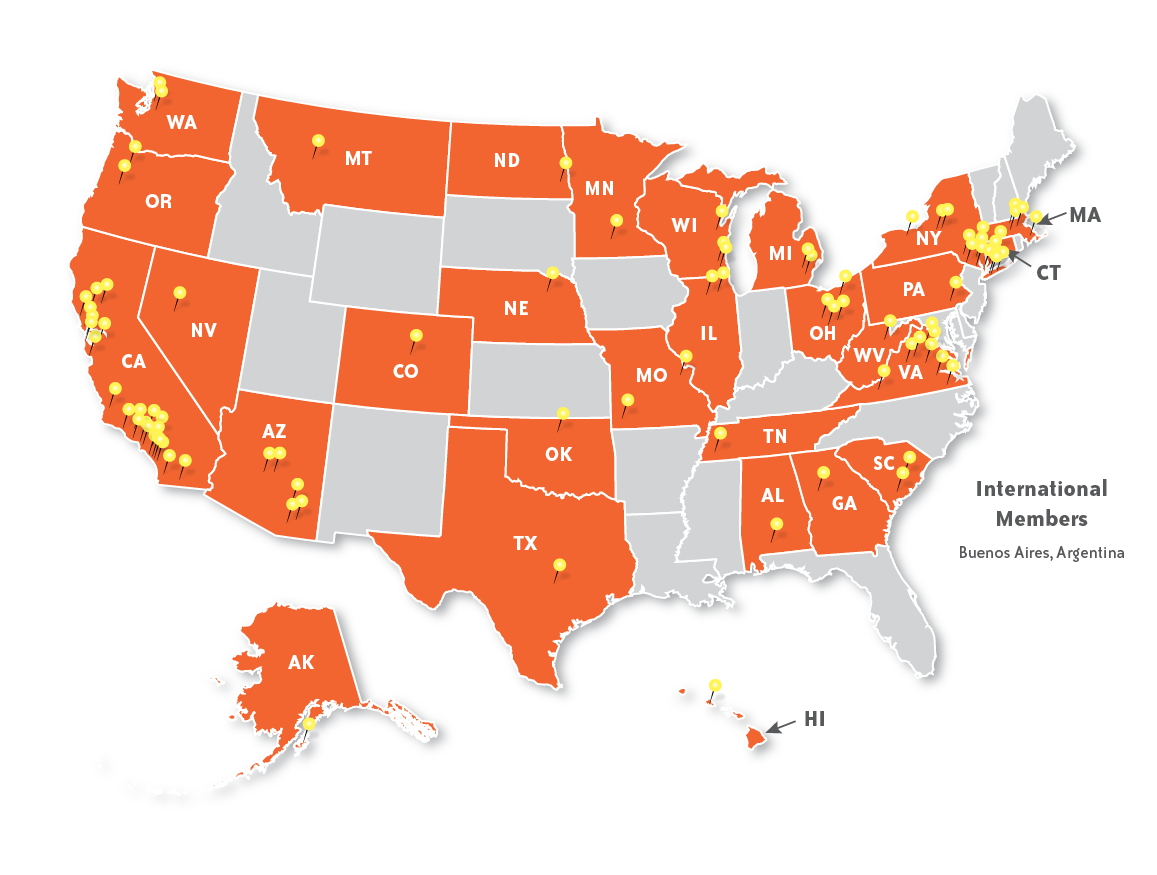 © 2010 EdLeader21.  All rights reserved.
Conclusion
We will never have 21st century education in this century unless every teacher, leader, school and district embraces the 4Cs for their students.
© 2010 EdLeader21.  All rights reserved.
Contact me:
Ken Kay
kkay@EdLeader21.com
Follow me:
Twitter: @kenkay21
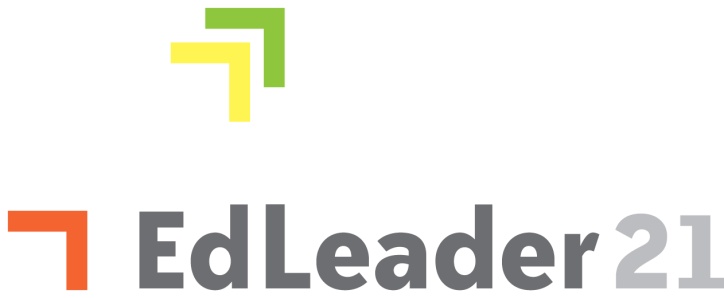 Ll
Ll